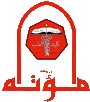 Brain Energy Metabolism I
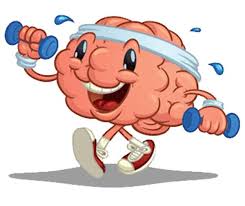 Dr. Nesrin Mwafi
  Biochemistry & Molecular Biology Department 
Faculty of Medicine, Mutah University
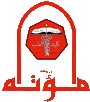 Central Nervous System
Nervous system is that part of our body which coordinates all voluntary and involuntary missions and transmits signals to and from various parts of the body
Nervous system is divided into two main parts: central nervous system (CNS) and peripheral nervous system (PNS)
The CNS consists of Brain and Spinal cord whereas PNS is composed mainly of Nerves that connect the CNS to every other part of the body
The brain is an information processing center like computer. To function properly, cerebral tissue requires constant supply of energy
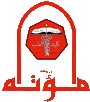 Brain Energy Needs
Although the human brain constitutes only 2 % of the total body weight, its metabolic demands are extremely high 
The brain receives 15% of the cardiac output, 20% of total body oxygen consumption and 25% of total body glucose utilization
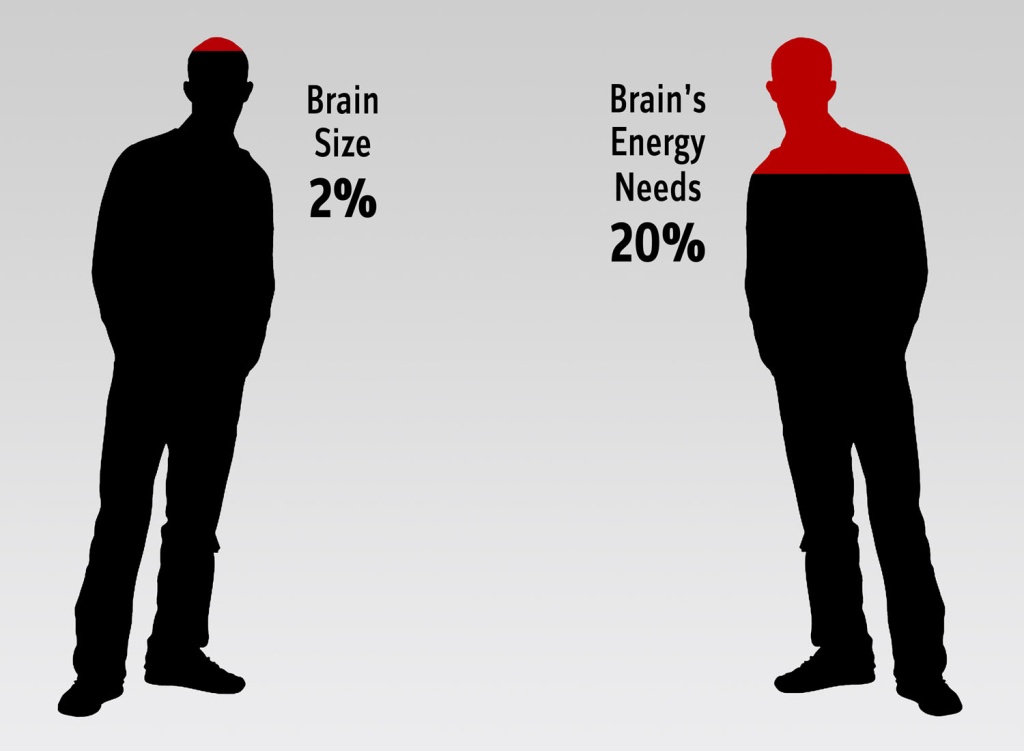 The brain needs a constant supply of oxygen and glucose to function. Cerebral hypoxia can lead to irreversible neuronal damage after about 5 minutes. also, severe hypoglycemia kills the neurons.
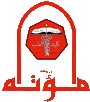 Brain Energy Expenditure
Glucose is the primary energy substrate of the brain, where it is almost entirely oxidized to 6CO2 and 6H2O through its sequential processing by glycolysis, tricarboxylic acid (TCA) cycle and the associated oxidative phosphorylation resulting in 30 ATP molecules/ glucose
Na+/K+– ATPase pump: is an ATP-dependent transporter found in the membrane of neuronal and glial cells responsible for the active transport of 3 Na+ out and 2 K+ in
The main energy-consuming process in brain is the maintenance of ionic gradients across the plasma membrane which is achieved by ionic pumps fueled by ATP, particularly Na+/K+– ATPase pump
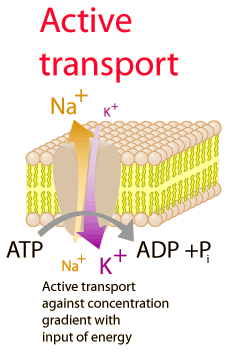 3
2
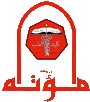 Oxygen-Glucose Uncoupling
The respiratory quotient of brain (RQ) is very close to 1. This means that the brain metabolism utilizes almost exclusively carbohydrate sources, particularly glucose

                                  C6H12O6 + 6 O2 → 6 CO2+ 6 H2O
                  
      Respiratory Quotient=  vCO2 / vO2
                                                               =   6CO2/ 6 O2 
                                  RQ   =   1
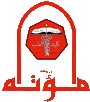 Oxygen-Glucose Uncoupling
O2 consumption rate of brain is 160 mmol /100 g/min but the measured glucose utilization rate is 31 mmol /100 g/min which is slightly higher than the predicated value of 26.6 mmol /100 g/min
The fate of the excess 4.4 mmol of glucose:
Stored as glycogen in astrocytes
Limited amount of glucose is metabolized only by glycolysis where the pyruvate is converted to lactate via anaerobic fermentation process (particularly in astrocytes)
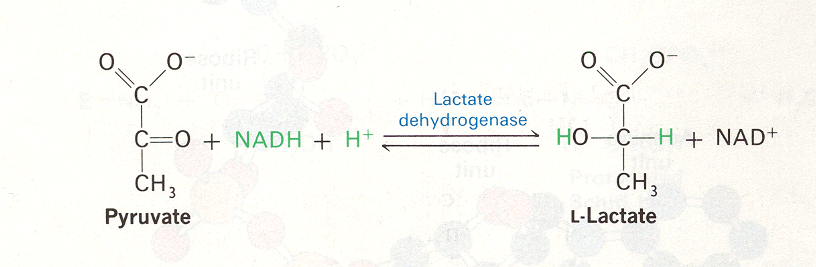 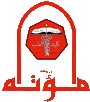 Oxygen-Glucose Uncoupling
Essential constituent of glycolipids and glycoproteins present in neural cells
Utilized in the synthesis of brain neurotransmitters: glutamate, GABA and acetylcholine 

There is uncoupling between O2 consumption and glucose utilization in cerebral tissue
 
This indicates that metabolic needs of brain tissue are partially met by non-oxidative metabolism of glucose 

Different active areas in brain tissue are associated with high level of lactate
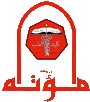 Energy Substrates for Brain
Glucose is the exclusive substrate for oxidative metabolism used to produce energy in the form of ATP molecules under aerobic conditions and very limited extent under anaerobic conditions (fermentation)

Ketone bodies particularly acetoacetate (AcAc) and D-3-hydroxybutyrate (3-HB) become energy substrates for the brain in particular circumstances: 

Starvation 
Diabetes
Breastfed neonates
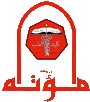 Energy Substrates for Brain
Other substrates like mannose, pyruvate and lactate have been tested as alternative substrates to glucose for brain energy metabolism:
Mannose: it can cross BBB readily but is not normally present in the blood so it has no physiological significance
Mannose hexokinase  Mannose 6-p   phosphomannose   Fructose 6-p
                                                 isomerase
ATP
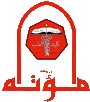 Energy Substrates for Brain
Pyruvate and lactate: when these monocarboxylate molecules are formed within cerebral tissues from the glucose that has been crossed the BBB, pyruvate and lactate in fact become the preferential energy substrates for activated neurons.
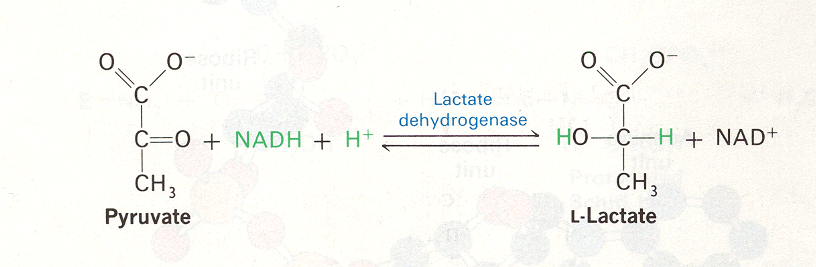 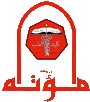 Energy Substrates for Brain
Until recently, circulating pyruvate and lactate was thought that they have limited permeability across BBB thus circulating pyruvate and lactate can’t serve as substrates for brain energy metabolism (several contradictory studies ???)
For example, vigorous exercise resulting in increased blood lactate level which is then taken up by the brain and fully oxidized by the brain cells (Dalsgaard, 2006). So, the circulating lactate can be utilized as energy substrate for human brain
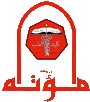 Cell-Specific Glucose Uptake and Metabolism
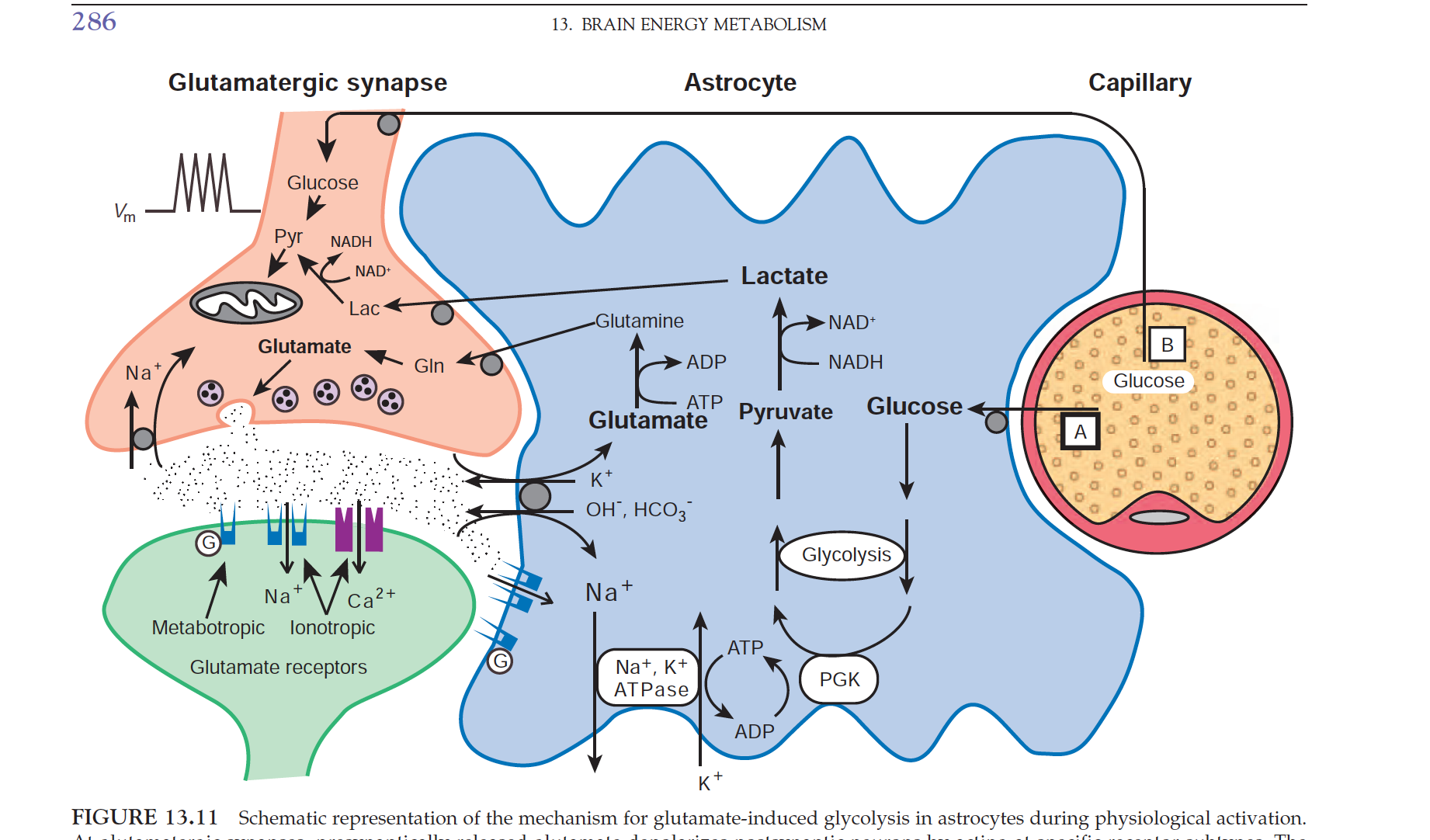 Glycogen
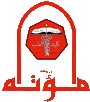 Glycolysis is mediated by Glutamate Reuptake
The basal rate of glucose utilization is high in astrocytes than in neurons
In astrocytes, glucose utilization is mediated by glutamate reuptake via specific transporters
Glutamate is co-transported with Na+ ions which increases intracellular Na+ concentration
This activates Na+/K+ ATPase pump and consequently induces glycolysis 
Hence, neuronal activity is coupled with glucose utilization in brain
Indeed, during activation there is an increase in lactate release by astrocytes to be utilized by neurons